EDUCAZIONE CIVICA
ANNO SCOLASTICO 
2020/2021
CONDIVISIONE CON I COLLEGHI IC CERESARA
Era proprio necessario inserire un nuovo insegnamento?
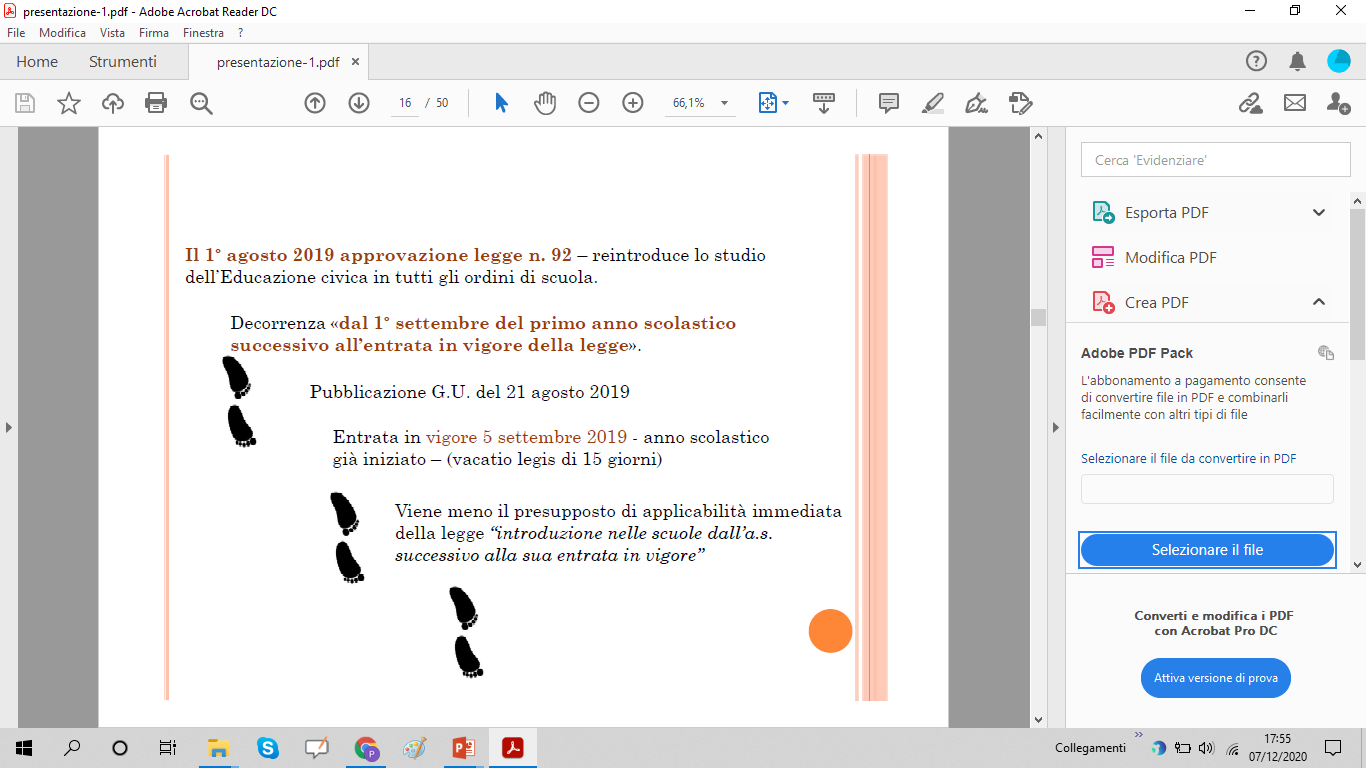 E’ DAVVERO UN NUOVO INSEGNAMENTO???????
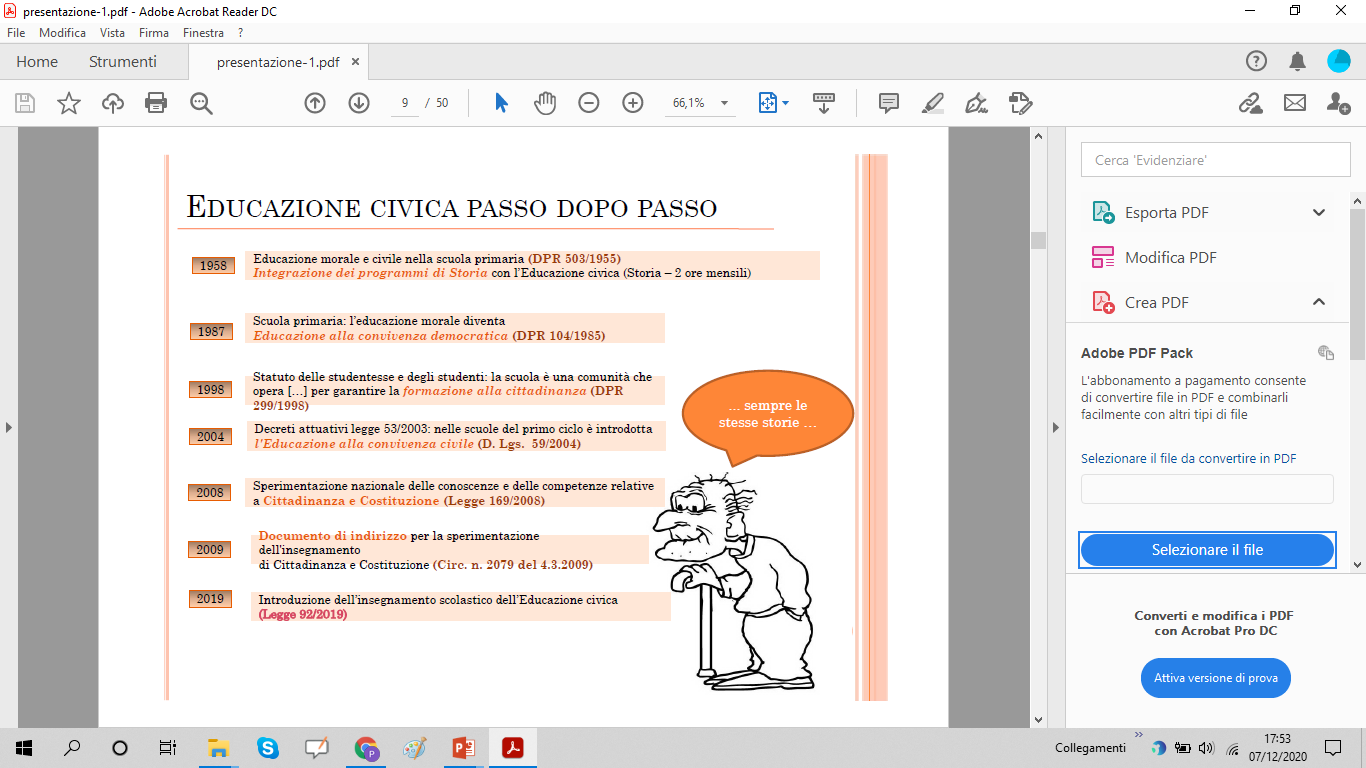 INSEGNAMENTO DA SUBIRE O RICONSIDERARE QUALE OPPORTUNITA’OSSERVIAMO QUESTO DIPINTOLA CONVERSIONE DI SAN PAOLO - CARAVAGGIO
SAN PAOLO CADE..SI RITROVA FRAGILE
DA QUELLA FRAGILITA’ PAOLO VEDRA’ IN MODO NUOVO, PROPRIO ATTRAVERSO LA PROSPETTIVA DELLA FRAGILITA’
ANCHE NOI DOPO IL COVID CI RITROVIAMO FRAGILI
DOBBIAMO RIPENSARE A UNA NUOVA UMANITA’, E UN’UMANITA’ CHE PASSI ATTRAVERSO NUOVE RELAZIONI.
COME RIPENSARE QUINDI AL NOSTRO RUOLO IN FAMIGLIA, NEL MONDO DEL LAVORO E DELLA SCUOLA E NELLA SOCIETA’ IN GENERALE?
MASSIMO RECALCATI NEL SUO SCRITTO « IL GESTO DI CAINO»:………………..
L’UOMO ENTRA NELLA STORIA, IL PRIMO GESTO UMANO E’ UN FRATRICIDIO.
CAINO PRENDE CONSAPEVOLEZZA DELLA FRATELLANZA A SEGUITO DELLA TRAGEDIA E INFATTI PIANGE.
DOBBIAMO RECUPERARE LA RELAZIONE CON L’ALTRO
LA PROPOSTA NATA IN SENO ALLA FORMAZIONE D’AMBITO PER ME E PER VOI E’ QUELLA DI APPROFONDIRE E ISPIRARCI AL  SERVICE- LEARNING
CHE COS’E’ IL SERVICE - LEARNING?
E’ LA FILOSOFIA DEL DENTRO/FUORI LA SCUOLA
PROVIENE DALL’AMERICA, IN PARTICOLARE L’AMERICA LATINA
PROPONE DI EDUCARE AL SERVIZIO E ALLA SOLIDARIETA’
E’ UNA DELLE MIGLIORI AVANGUARDIE EDUCATIVE DEL MOMENTO
EDUCA ALL’INCONTRO CON L’ALTRO
CI STIMOLA A RECUPERARE IL SENSO DEL NOSTRO LAVORO
CI SOLLECITA A FARE SINTESI DELLE MIGLIORI PRATICHE IN CAMPO EDUCATIVO
TALE FILOSOFIA EDUCATIVA SI CONIUGA PERFETTAMENTO CON IL NUOVO INSEGNAMENTO CURRICOLARE E TRASVERSALE DELL’EDUCAZIONE CIVICA
Il SERVICE- LEARNING SI STA DIFFONDENDO IN MOLTI CONTESTI EDUCATIVI, POTREBBE FORSE ESSERE UN SUPPORTO AL NOSTRO LAVORO DI DOCENTI E DOCENTI DI EDUCAZIONE CIVICA?
PRESSO LA LUMSA DI ROMA DIRETTA DAL PROF.ITALO FIORIN E’ NATA LA SCUOLA DI ALTA FORMAZIONE E ALLA SOLIDARIETA’ EIS 
ANCHE L’UNIVERSITA’ DI VERONA ALMENO NEL SUO CORSO DI LAUREA IN SCIENZE DELLA FORMAZIONE HA ABBRACCIATO QUESTA FILOSOFIA E INVIA NELLE SCUOLE DELL’INFANZIA E PRIMARIA DI VENETO E LOMBARDIA GIOVANI TIROCINANTI , CHE ENTRANO IN PUNTA DI PIEDI E CON TANTO ENTUSIASMO NELLE CLASSI NELL’OTTICA NON SOLTANTO DELL’OSSERVAZIONE PARTECIPATA ,MA DEL SERVIZIO
 TALE PROPOSTA EDUCATIVA AIUTA LE SCUOLE AD USCIRE DALLA LORO AUTOREFERENZIALITA’ E LE INVITA AD ABBRACCIARE IL TERRITORIO
PERCHE’ NON PENSARE AD UN MODELLO DI EDUCAZIONE DEGLI ADULTI TENENDO CONTO PROPRIO DEL SERVICE- LEARNING? COME….DA QUI PARTE IL NOSTRO/ VOSTRO LAVORO………..
ITALO FIORIN RACCONTA….
Il professor Italo Fiorin appassionato del Service-Learning ha raccontato in sede di formazione Ambito 19 scuola capofila Asola l’esperienza di Hospitalet in Spagna.
Ci sono due scuole vicine: un istituto d’arte e una scuola d’infanzia.
Ogni mattina dei ragazzi dell’Istituto d’arte demotivati allo studio passano da quella scuola dei piccoli dalle pareti bianche.
Nasce nei docenti la proposta di coinvolgerli in un progetto:abbellire e decorare quelle pareti.
In sintesi dal rapporto quotidiano tra i piccoli e i ragazzi più grande, dallo sguardo di ammirazione dei bambini a poco a poco nasce un cambiamento in quei giovani che otterranno addirittura dei premi e dei riconoscimenti da parte della municipalità.
Questa è un’esperienza brillante, riuscita, una buona pratica proprio di SERVICE-LEARNING
NELL’OTTICA DEL SERVICE-LEARNING
FAR DIALOGARE IL MONDO DELLA SCUOLA DELL’OBBLIGO CON LA SCUOLA E I CORSI PER EDUCAZIONE DEGLI ADULTI- PENSARE A TAVOLE ROTONDE SCUOLA- FAMIGLIA
CREARE UN CIRCOLO VIRTUOSO  TRA LE DIVERSE AGENZIE EDUCATIVE E DEL TERRITORIO AL FINE DI CREARE RETI DI COLLABORAZIONI
ES: PER LA FESTA DELLA LINGUA MADRE A FEBBRAIO MOLTI DOCENTI DALL’INFANZIA ALLA SECONDARIA DI PRIMO GRADO INVITANO SOLITAMENTE ALCUNI GENITORI DI ALUNNI STRANIERI PER DANZE, CANTI E TRADIZIONI DEI LORO PAESI NATIVI, QUESTE SONO BUONE PRATICHE DA DIFFONDERE.
IN ALCUNE REALTA’ ALCUNE MAMME DI ALUNNI STRANIERI CHE PARLANO DISCRETAMENTE LA LINGUA ITALIANA SI METTONO A SERVIZIO IN QUALITA’ DI MEDIATORI PER I LORO CONNAZIONALI. ANCHE QUESTE SONO BUONE PRATICHE.
LA STRADA MAESTRA PER RIPENSARE AD UNA NUOVA UMANITA’ PUO’ DELINEARSI PROPRIO  IN QUELLA DEL DENTRO/FUORI LA SCUOLA
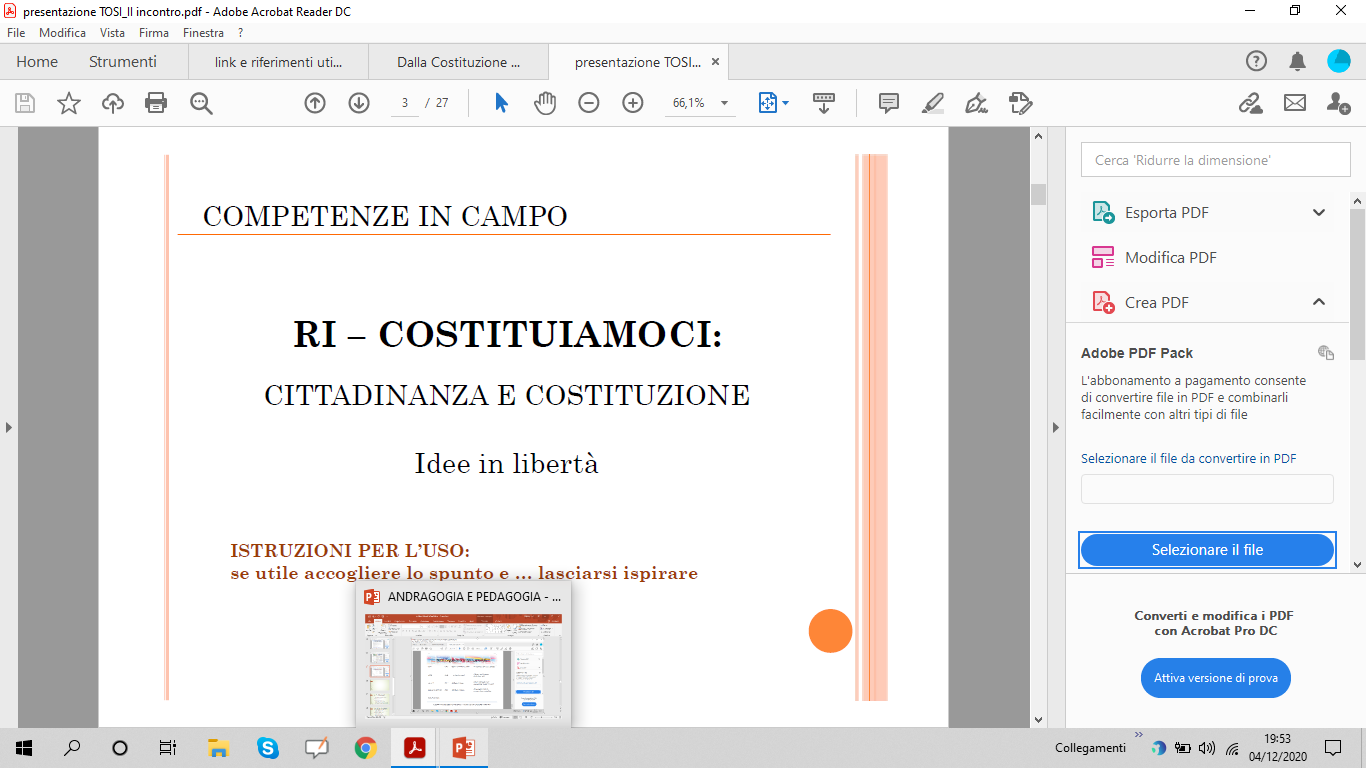 IL CURRICOLO DI ED.CIVICA..
NON PUO’ ESSERE INFERIORE A 33 ORE ANNUE
NON E’ UN CURRICOLO AGGIUNTIVO A QUELLO GIA’ DELIBERATO DA OGNI ISTITUTO
DEVE DIVENTARE LO SFONDO INTEGRATORE DI TUTTE LE DISCIPLINE
SE E’ VERO CHE SIAMO CHIAMATI A PROMUOVERE CULTURA, DOBBIAMO PERO’ CREDERE CHE IL FINE ULTIMO DEL NOSTRO AGIRE NON SONO LE DISCIPLINE, MA FORMARE CITTADINI RESPONSABILI
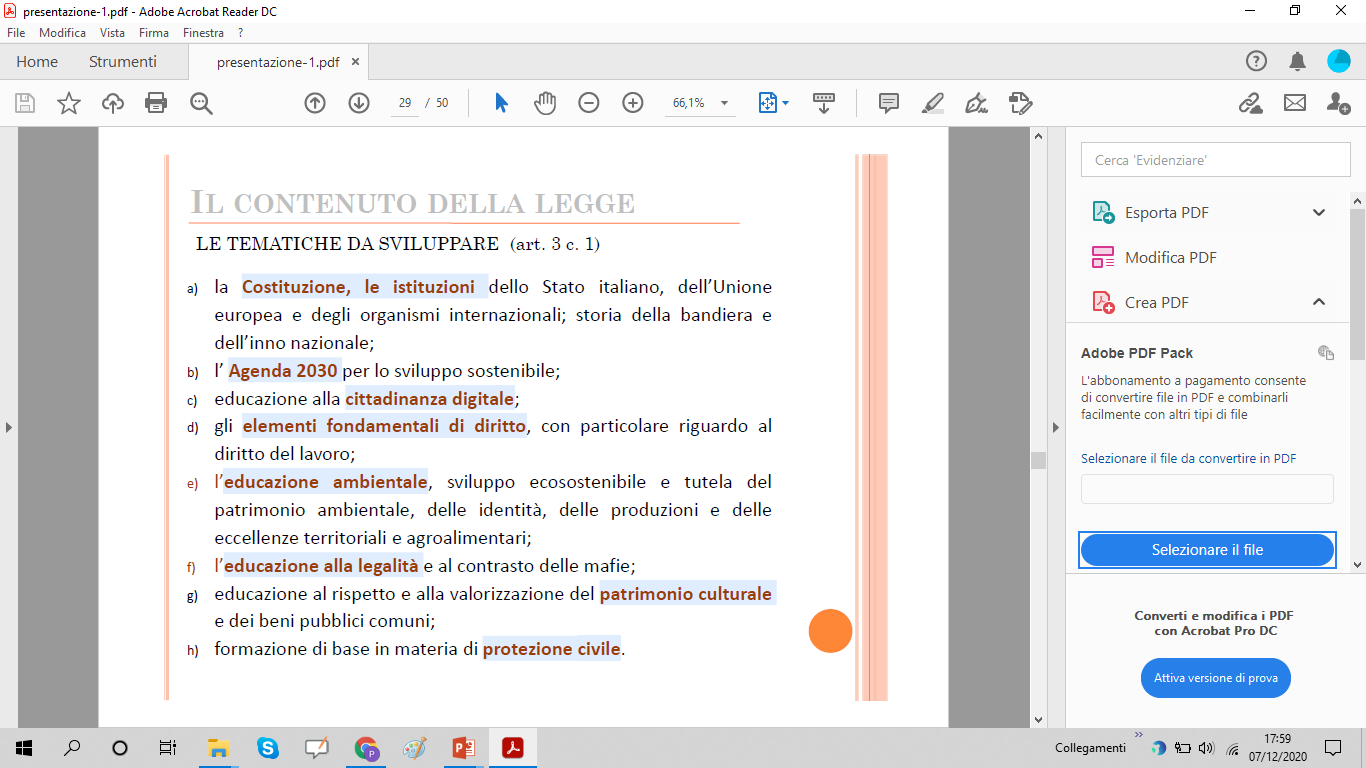 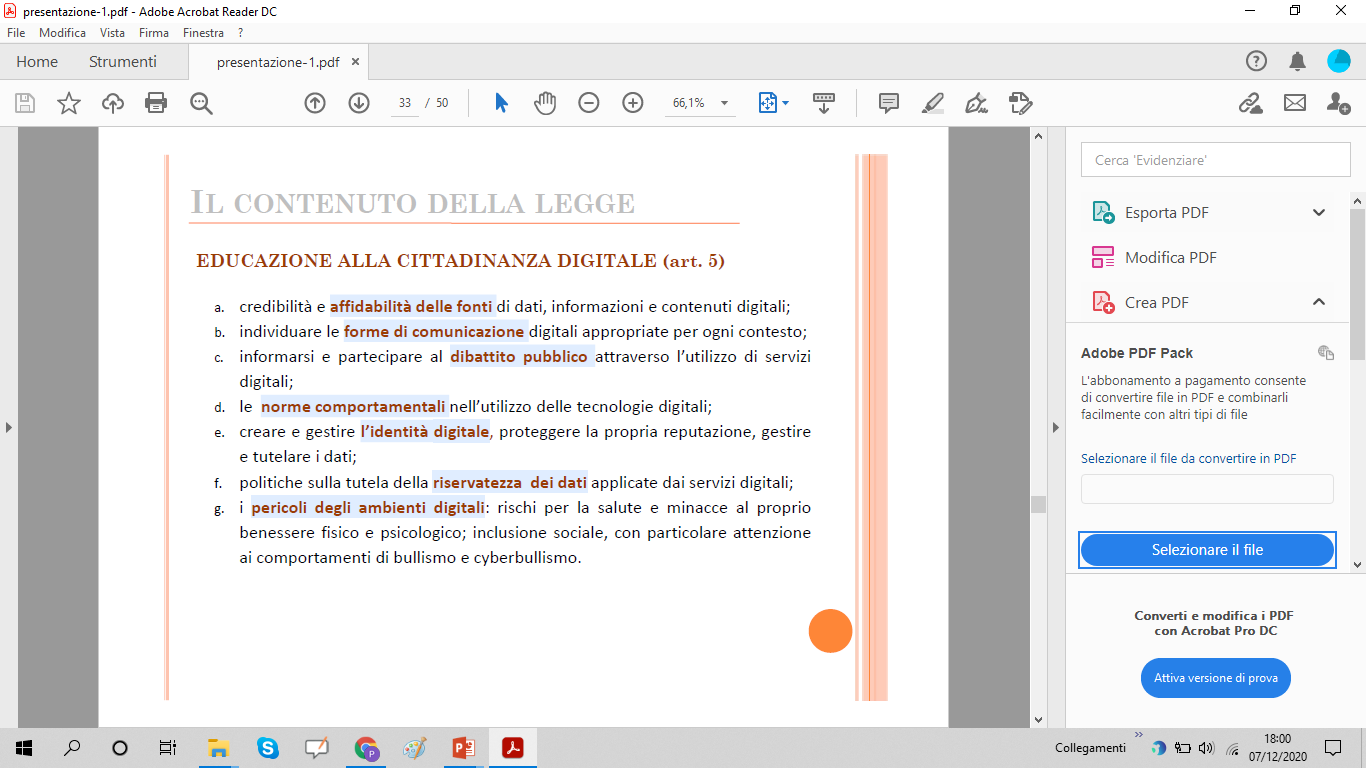 SLIDE SPUNTO ATTIVITA’
AVER CURA DEI BISOGNI DEL GRUPPO.TAPPA PRELIMINARE FONDAMENTALE DEL NOSTRO AGIRE
UTILIZZARE METODOLOGIE PARTECIPATIVE
QUALE DUNQUE IL MODELLO EDUCATIVO POSSIBILE IN GRADO DI ISPIRARE EFFICACEMENTE IL NOSTRO AGIRE? UN MODELLO CHE TENGA CONTO DI:
MOTIVAZIONE
COINVOLGIMENTO ATTIVO
CONDIVISIONE DEL PATTO EDUCATIVO
RIFERIMENTI E AGGANGI ALL’ESPERIENZA E ALLA REALTA’
IL DOCENTE FUNGE DA REGISTA IN UN CONTESTO DOVE L’ALUNNO DEVE ESSERE PARTE ATTIVA
IL DOCENTE PROPONE MATERIALE AUTENTICO E ACCATTIVANTE CON FONT PIACEVOLI
 BRAINSTORMING, CIRCLE –TIME ED  E METODOLOGIE DI COINVOLGIEMNTO ATTIVO SI CONFERMANO VALIDE PIU’ CHE MAI, OTTIMO POTER CONTARE SU STRUMENTI MULTIMEDIALI  QUALI LA LIM PER LA VISIONE DI FILMATI O IMMAGINI,..
METTERSI A SERVIZIO DEI NOSTRI LEARNERS
SPUNTI DI RIFLESSIONE….
PERCHE’ NON APPROFONDIRE IL SERVICE- LEARNING E LA FILOSOFIA DELLA CURA?
( PRENDERSI CURA DELL’ALTRO- PORSI A SERVIZIO)
RECUPERARE IL SENSO DEL NOSTRO LAVORO NELLA PROSPETTIVA DEL SERVIZIO E DELLA SOLIDARIETA’.
 NELLA VISIONE DEL SERVICE- LEARNING METTERSI A SERVIZIO DEI NOSTRI STUDENTI E DEI NOSTRI COLLEGHI CREANDO CONTESTI DI VERA EDUCAZIONE CIVICA
NON POSSIAMO NON ISPIRARCI - ALLA LUCE DELL’ATTUALE EPOCA COVID E ALLE CONSIDERAZIONI PRECEDENTI SUL QUADRO DI CARAVAGGIO - AD UN MODELLO EDUCATIVO CHE NON SIA UMANISTICO, VALORIALE , COSTITUZIONALE E NELL’OTTICA DEL SERVICE-LEARNING POTREMMO AGGIUNGERE  SOLIDALE E DEL SERVIZIO
PROPORRE A FINE LEZIONE
COSA PORTI A CASA CON PIACERE…..
PORTO A CASA CON PIACERE…..
COSA PREFERISCI LASCIARE INVECE….
LASCIO VOLENTIERI INVECE…..
BIBLIOGRAFIA E LINKOGRAFIA.
SERVICE  LEARNING- PER UN APPRENDIMENTO RESPONSABILE DI LUIGINA MORTARI. CASA EDITRICE FRANCO ANGELI. LA FILOSOFIA DELLA CURA DI LUIGINA MORTARI RAFFAELLO CORTINA
ITALO FIORIN.OLTRE L’AULA LA PROPOSTA PEDAGOGICA DEL SERVICE-LEARNING –MONDADORI
MALCOM KNOWLES QUANDO L’ADULTO IMPARA.ANDRAGOGIA E SVILUPPO DELLA PERSONA FRANCO ANGELI 
MASSIMO RECALCATI. IL GESTO DI CAINO. EINAUDI
https://youtu.be/9h2vzUwqQtM
http://innovazione.indire.it/avanguardieeducative/service-learning
https://drive.google.com/file/d/1tANqH4raZAciL7F8iaIIyPk6TaH-udh8/view?usp=sharing
https://drive.google.com/file/d/1DVprR9y1yK0ymRhlircRyrfUA6msvpTL/view?usp=sharing